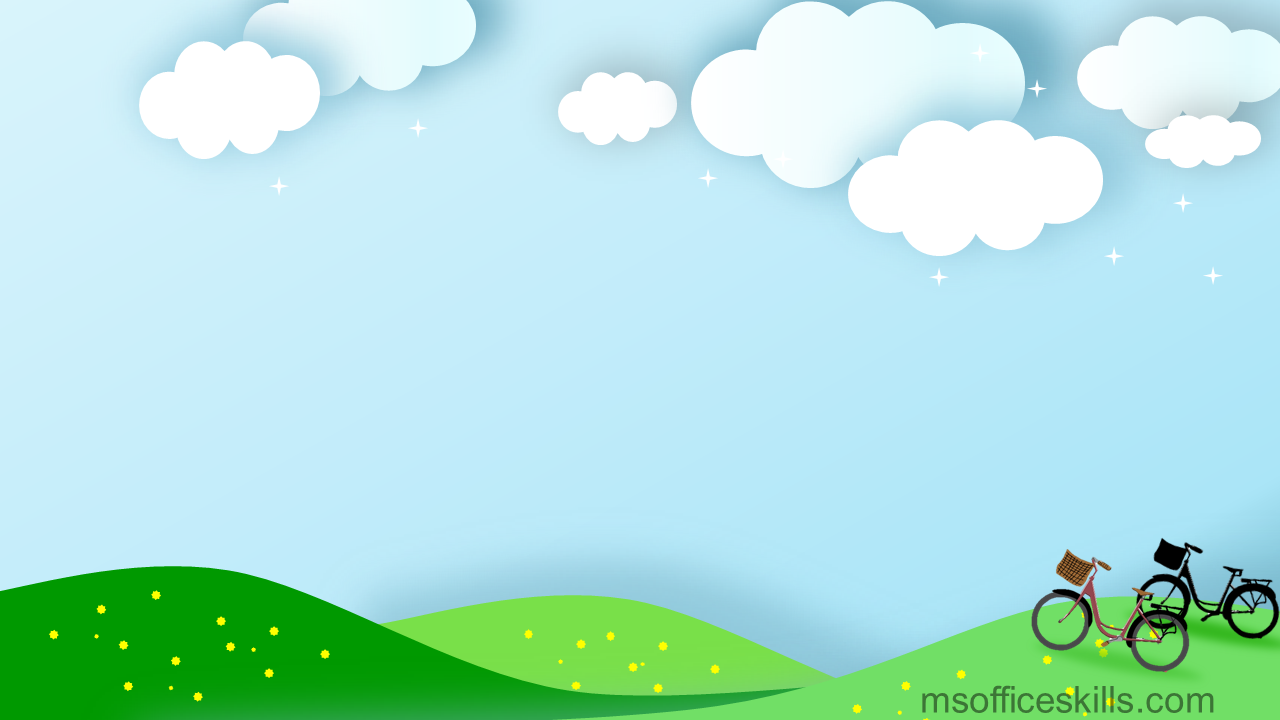 GOOD MORNING EVERYONE !!!
Chatting
* Warm - up:
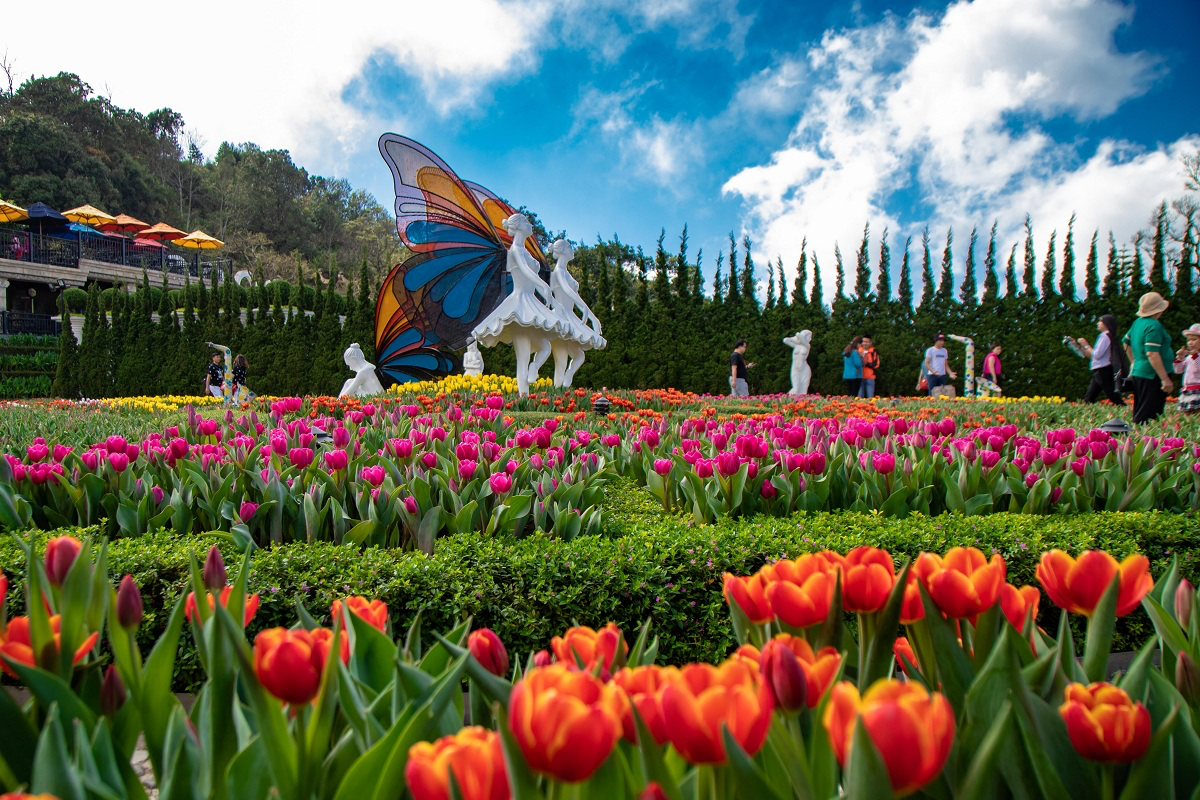 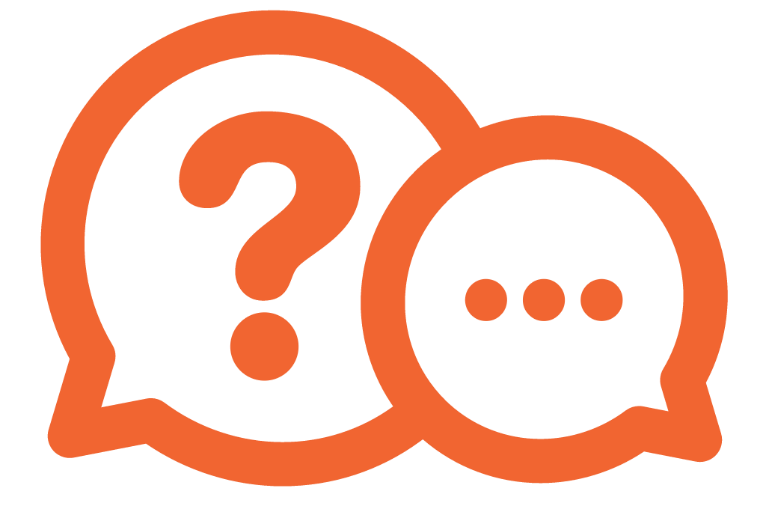 What can you see in the picture? 
Can you guess the name of the festival?
Have you ever heard of this festival? What do you know about it?
There are many tulips
A Tulip Festival
the Tulip Festival in Australia,……
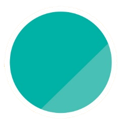 9
Unit
FESTIVALS AROUND THE WORLD
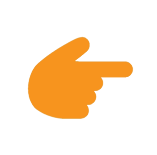 LESSON 1: GETTING STARTED
A Tulip Festival
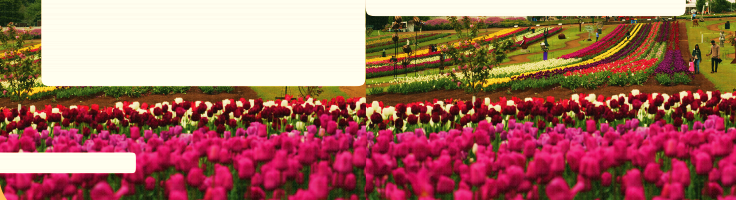 HOBBIES
* VOCABULARY
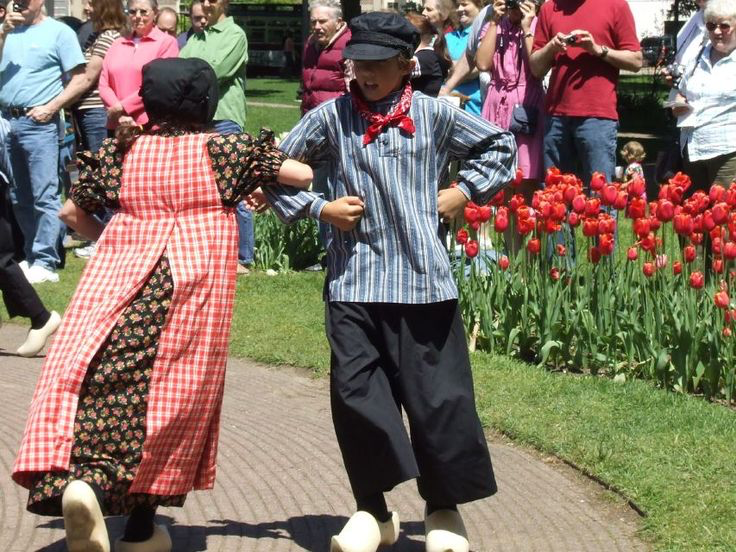 -folk dance (n):
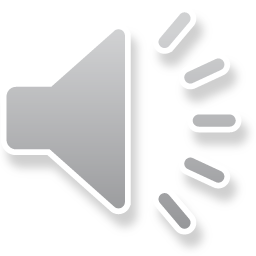 điệu nhảy/múa dân gian
/ˈfəʊk ˌdɑːns/
* VOCABULARY
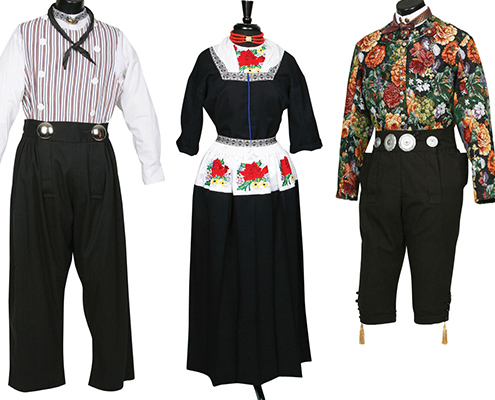 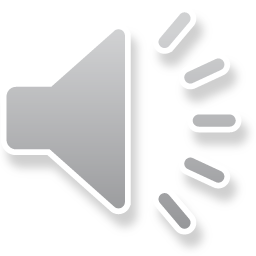 - costume (n):
trang phục
/ˈkɒs.tʃuːm/
* VOCABULARY
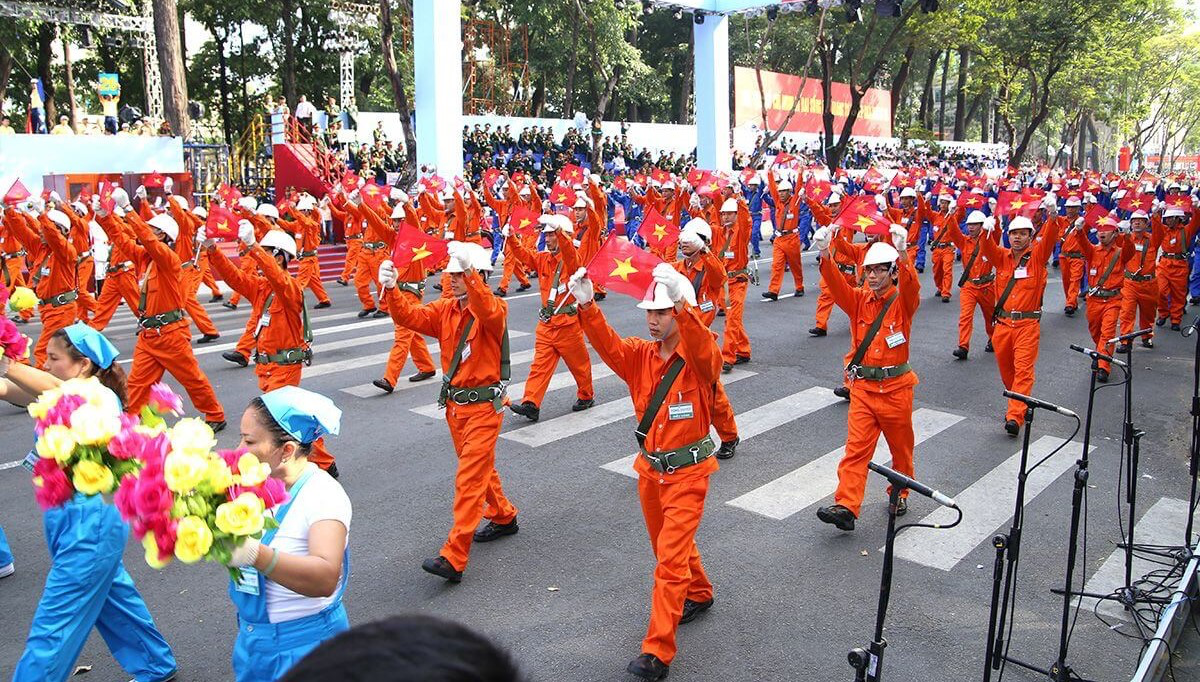 parade (n):
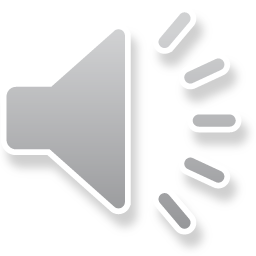 diễu hành
/pəˈreɪd/
* VOCABULARY
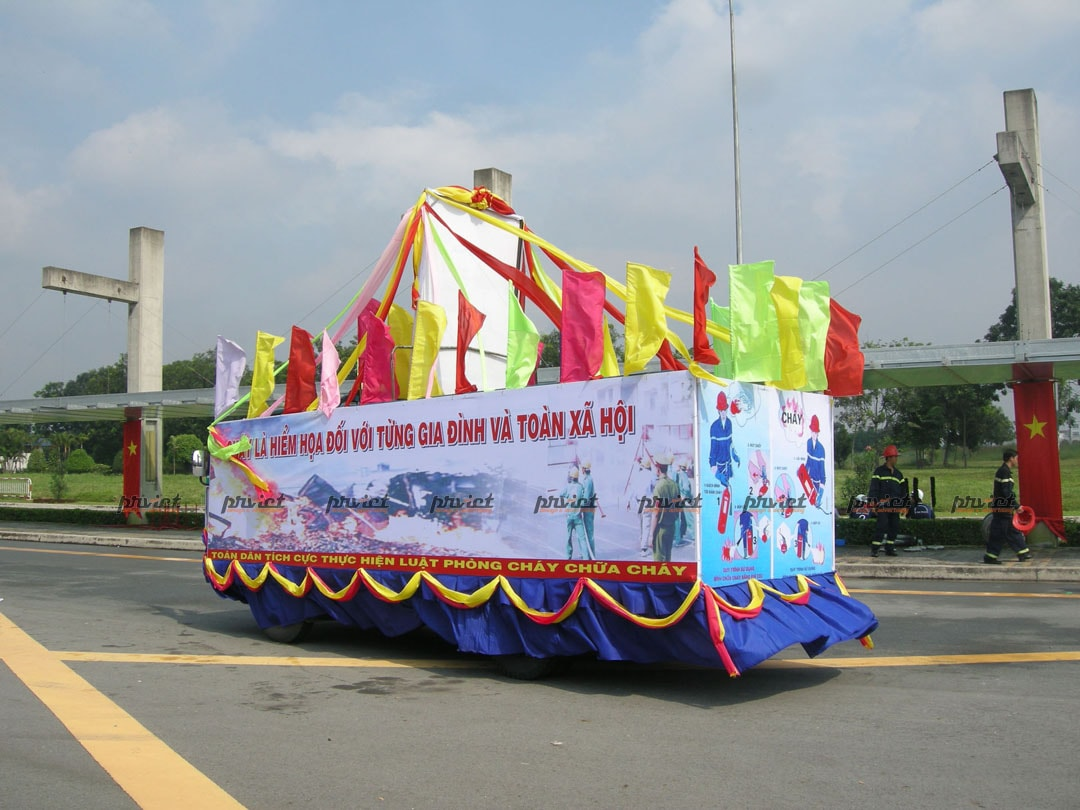 - float (n):
Xe diễu hành
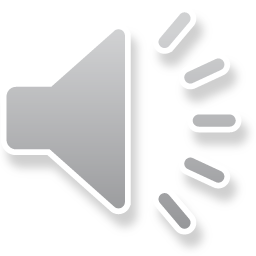 /fləʊt/
* VOCABULARY
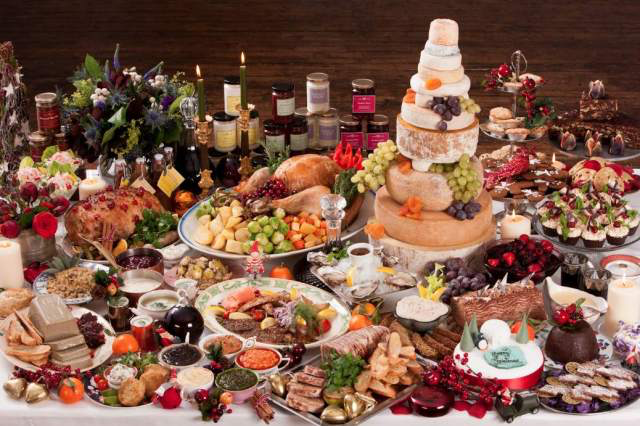 -feast (n):
bữa tiệc
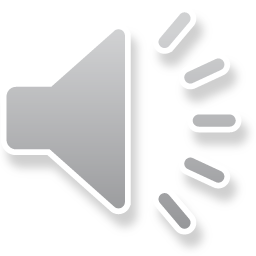 /fiːst/
a special meal with very good food or a large meal for many people:
* VOCABULARY
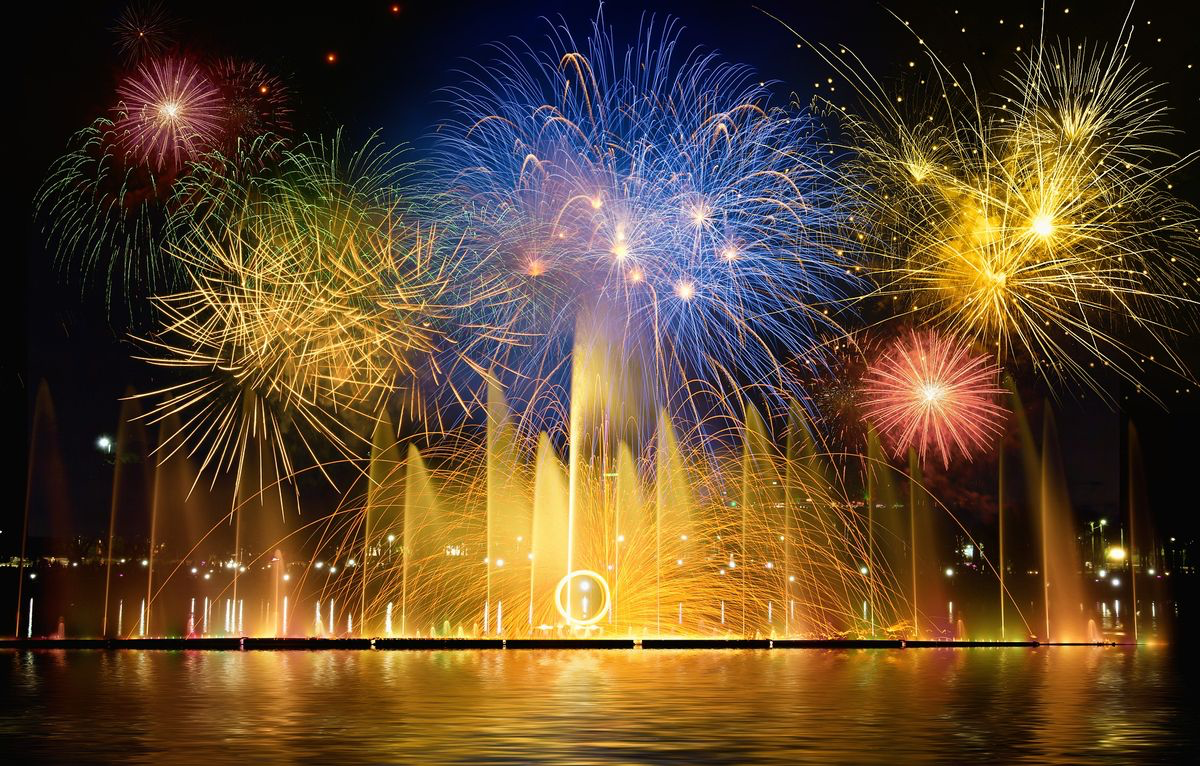 - fireworks display (n):
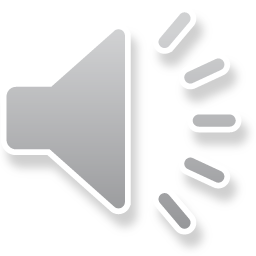 màn bắn pháo hoa
/ˈfɑɪərˌwɜrks dɪˈspleɪ/
* VOCABULARY
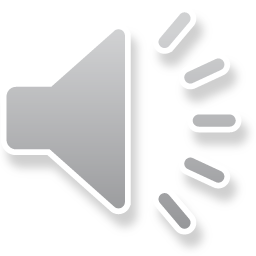 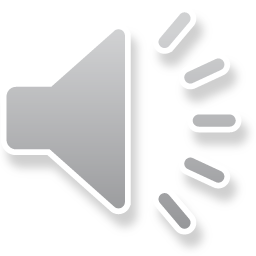 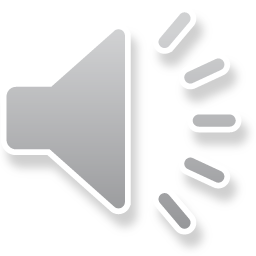 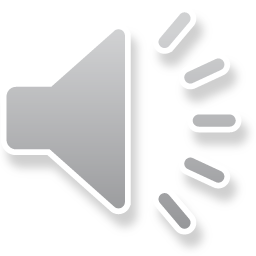 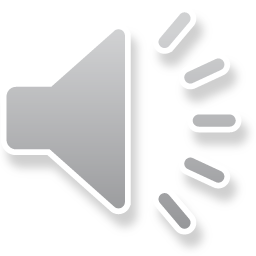 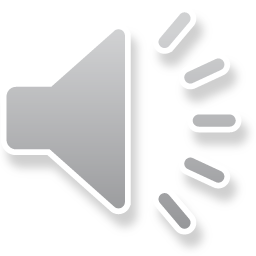 * Checking vocab
say words in English
Diễu hành
parade
điệu múa dân gian
folk dance
bữa tiệc
feast
Xe diễu hành
float
trang phục
costume
fireworks display
màn bắn pháo hoa
1
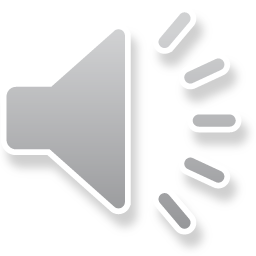 Listen and read.
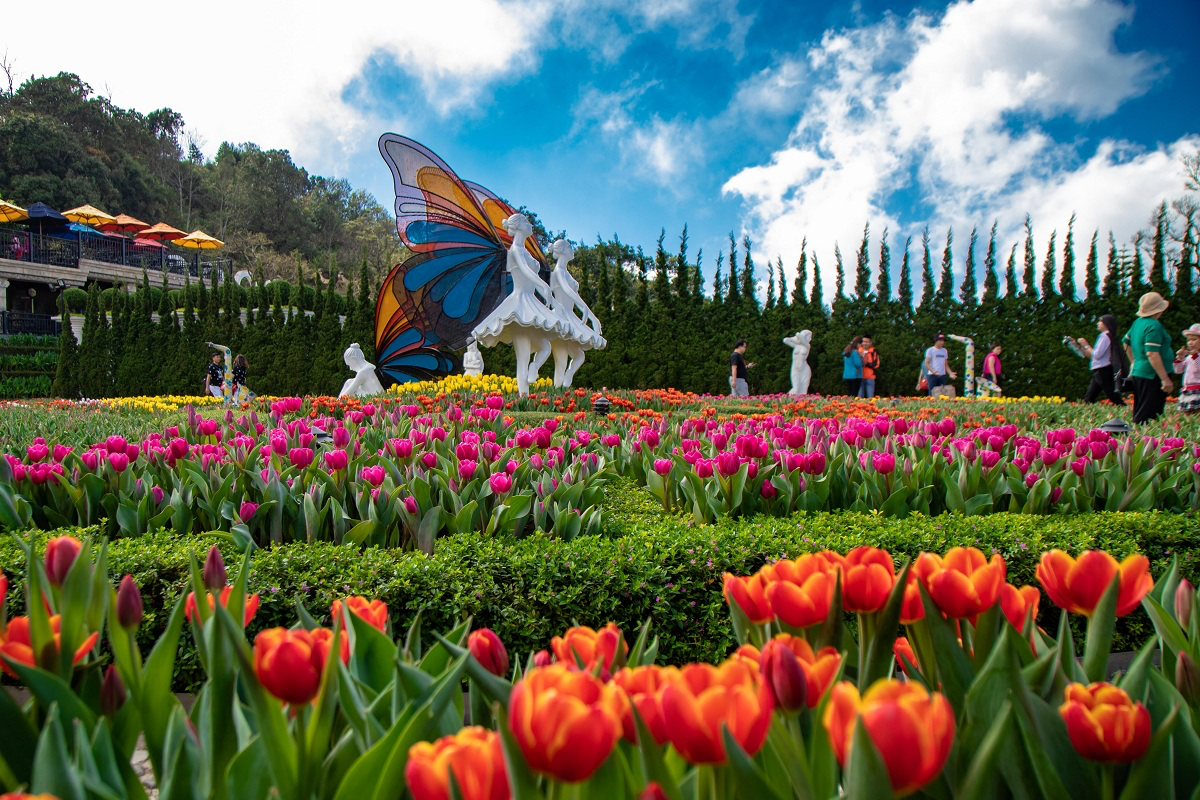 Mark and Trang: Good afternoon, Ms Hoa. 
Ms Hoa: Oh, hi. Come in.
Trang: Wow! This is a nice cozy room, Ms Hoa. I like the photos on the wall. 
I can see you among all those tulips. Where did you take the photos?
Ms Hoa: I took them at the Tulip Festival in Australia last September.
Mark: Really? I went to a tulip festival two years ago but it was in the Netherlands.
 It was the Dutch Tulip Festival. 
Trang: What did you do at the festival, Ms Hoa? 
Ms Hoa: I watched Dutch folk dances. The dancers wore traditional costumes.
 I also got a chance to try some delicious Dutch food and drinks. What about you, Mark?
Mark: I watched folk dances too, but there wasn't any food or drinks.
 I also saw beautiful tulip floats at a parade.
Trang: Do they hold the festival every year in Australia?
Ms Hoa: Yes, they do.
Read the conversation again. Who did the following activities? Tick (✓) the correct column. Sometimes you need to tick both.
2
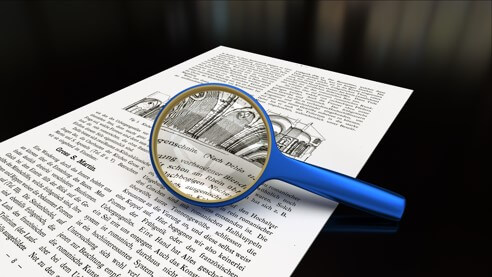 ✓
✓
✓
✓
✓
✓
3
Write a word or phrase from the box under each picture.
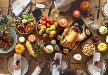 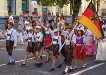 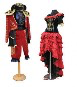 2. ___________
1. ___________
3. ___________
parade
costumes
feast
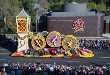 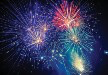 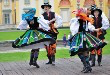 4. ___________
5. _________________
6. ___________
folk dance
fireworks display
float
4
Fill in each blank with a word or phrase from 3. You may have to change the form of the word or phrase.
1. The dancers performed ___________ at the Tulip Festival. 
2. On New Year’s Eve, we went to Hoan Kiem Lake to watch the ______________. 
3. For Tet, we usually prepare a ___________ with special food. 
4. People hold flower ___________ in several countries to welcome the new season. 
5. The ___________ carried the dancers in special ___________.
Game:
LUCKY NUMBERS
1
3
4
2
5
6
7
8
A
2
4
6
8
10
12
2
B
4
6
8
10
12
4
Fill in each blank with a word or phrase from 3. You may have to change the form of the word or phrase.
1. The dancers performed ___________ at the Tulip Festival.
folk dances
4
Fill in each blank with a word or phrase from 3. You may have to change the form of the word or phrase.
2. On New Year’s Eve, we went to Hoan Kiem Lake to watch the   ______________.
fireworks display
4
Fill in each blank with a word or phrase from 3. You may have to change the form of the word or phrase.
3. For Tet, we usually prepare a ___________ with special food.
feast
4
Fill in each blank with a word or phrase from 3. You may have to change the form of the word or phrase.
parades
4. People hold flower  ___________ in several countries to welcome the new season.
4
Fill in each blank with a word or phrase from 3. You may have to change the form of the word or phrase.
5. The ___________ carried the dancers in special ___________.
costumes
floats
LUCKY NUMBER
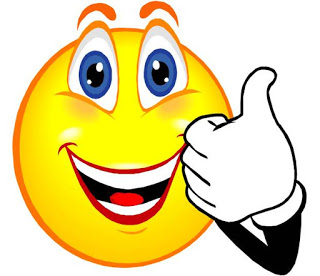 LUCKY NUMBER
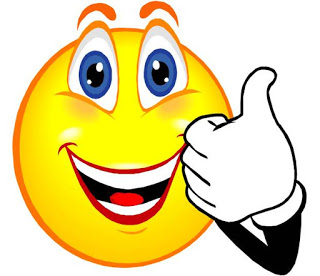 4
Fill in each blank with a word or phrase from 3. You may have to change the form of the word or phrase.
1. The dancers performed ___________ at the Tulip Festival. 
2. On New Year’s Eve, we went to Hoan Kiem Lake to watch the ______________. 
3. For Tet, we usually prepare a ___________ with special food. 
4. People hold flower ___________ in several countries to welcome the new season. 
5. The ___________ carried the dancers in special ___________.
folk dances
fireworks display
feast
parades
costumes
floats
5
What festival is it? Match each description with a festival.
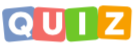 1-e
2-a
3-d
4-c
5-b
CONSOLIDATION
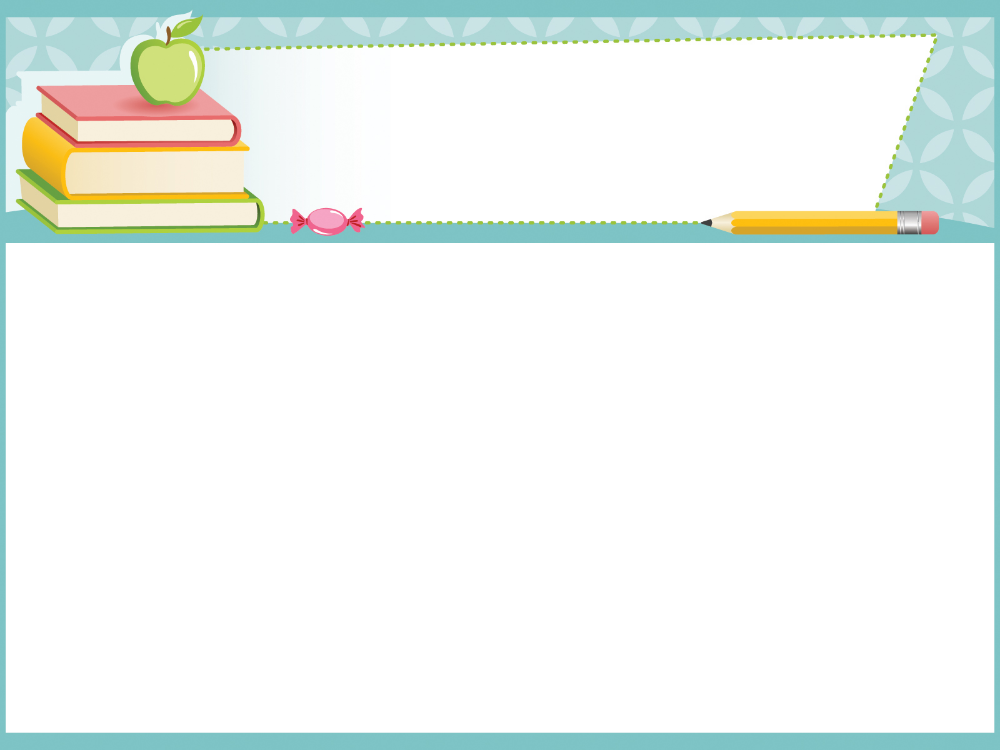 homework
- Learn all the new words by heart 
- Name at leat 3 festivals around the world
- Exercises in workbook
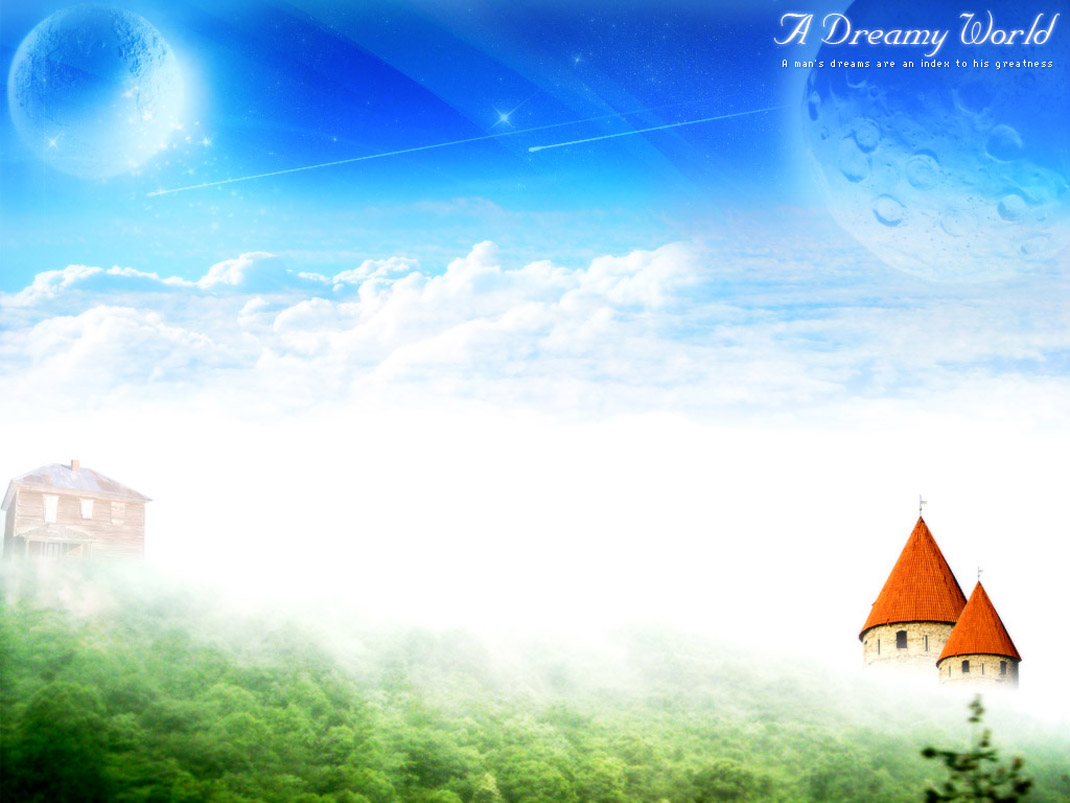 Goodbye!
See you again
Thank you!
Have a nice day!
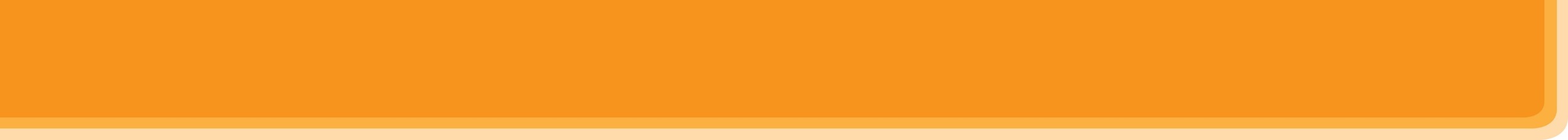 PRACTICE
Fill in each blank with a word or phrase from 3. You may have to change the form of the word or phrase.
4
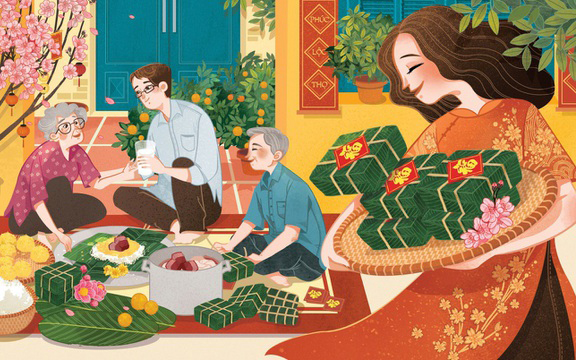 Aim of the task:
to help Ss practise the words/phrases in 3.